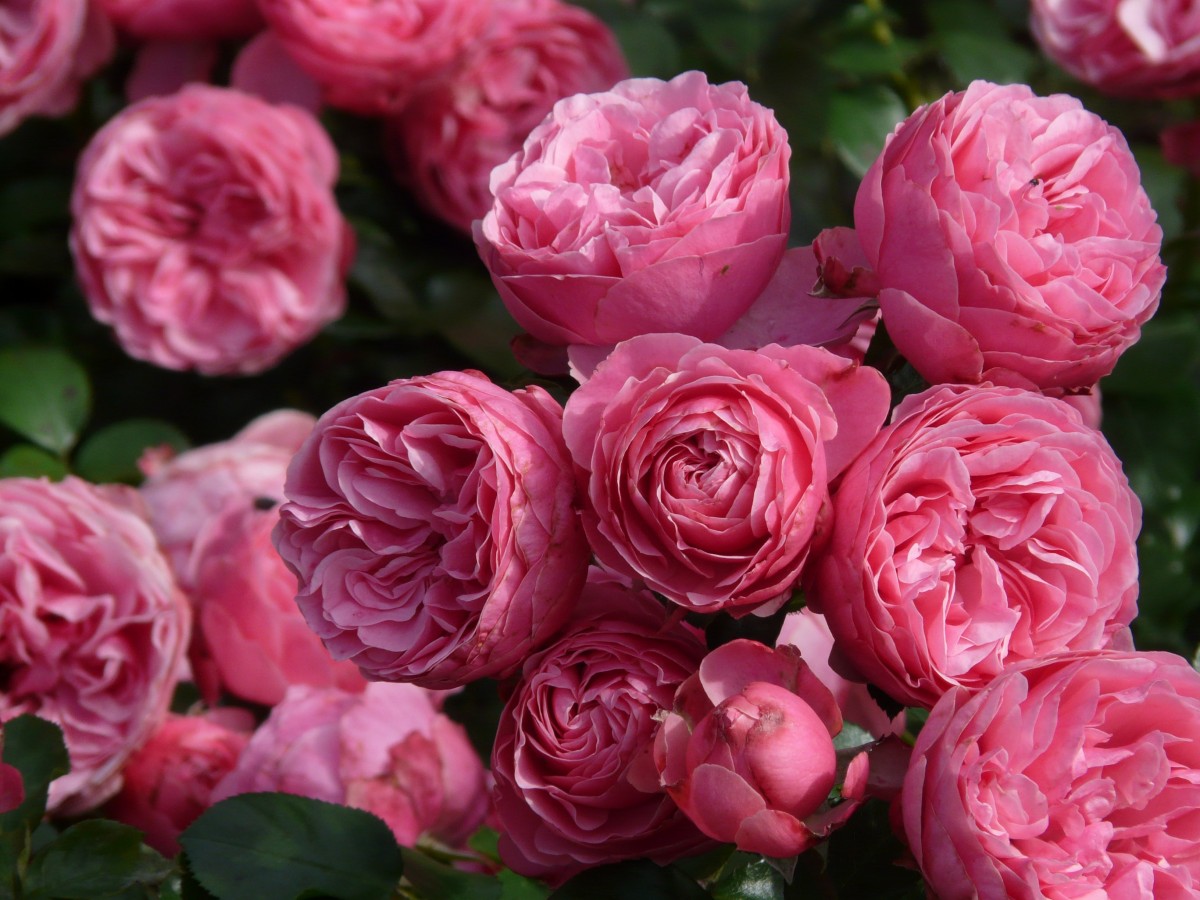 TRƯỜNG TIỂU HỌC HỘI NGHĨA
CHÀO MỪNG QUÝ THẦY CÔ GIÁO ĐẾN DỰ GIỜ THĂM LỚP 5
Giáo viên: Lê Thị Minh Hòa
[Speaker Notes: Hôm trc các e học bài gì ???]
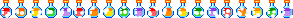 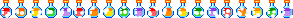 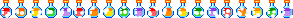 KIỂM TRA BÀI CŨ
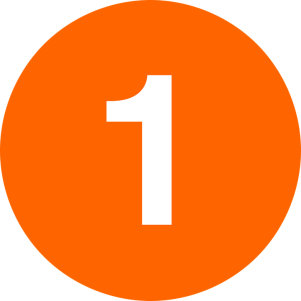 Hãy nêu và thực hành các thao tác chèn video vào bài trình chiếu.
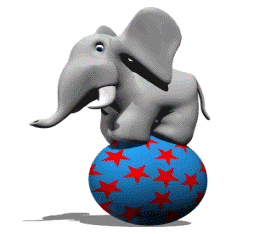 Đáp án: Để chèn video vào bài trình chiếu, em thực hiện các thao tác sau:

 Nháy vào thẻ Insert, chọn Video rồi chọn tiếp Video from File…
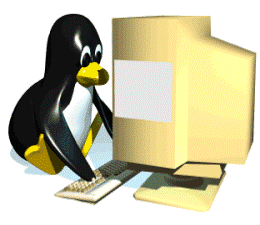 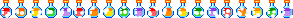 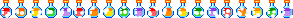 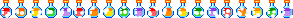 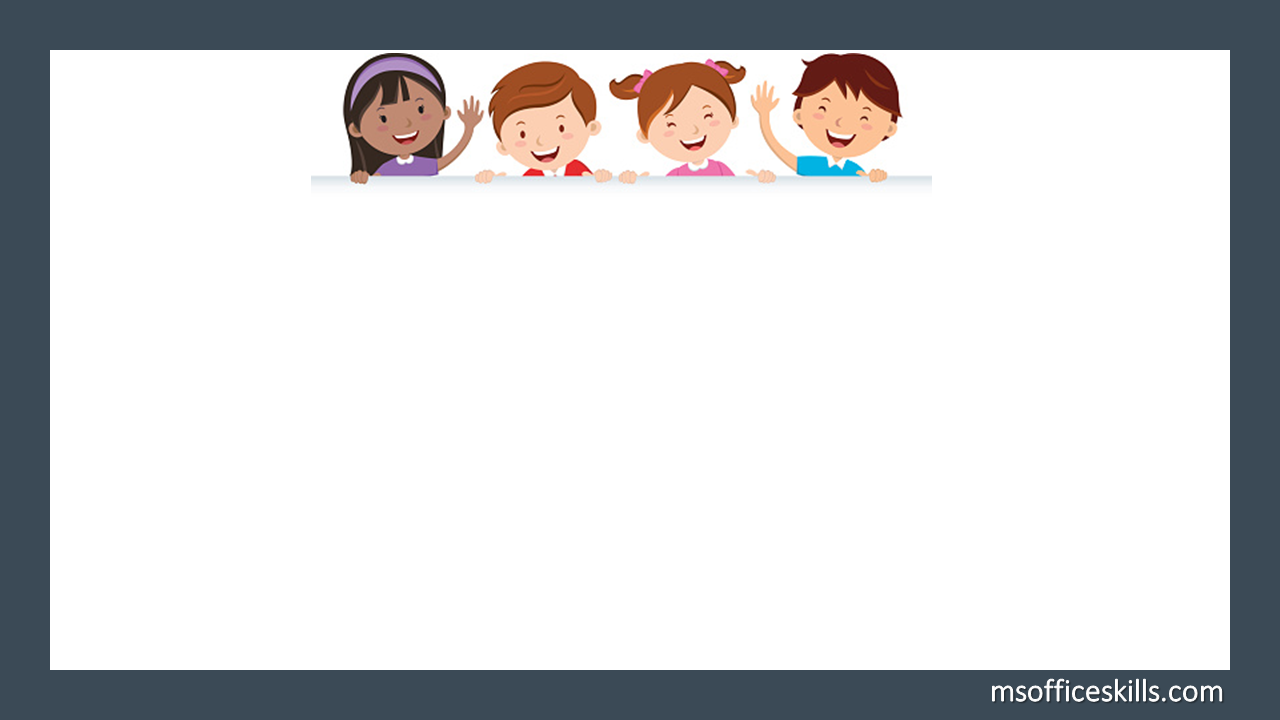 Làm thế nào đây???
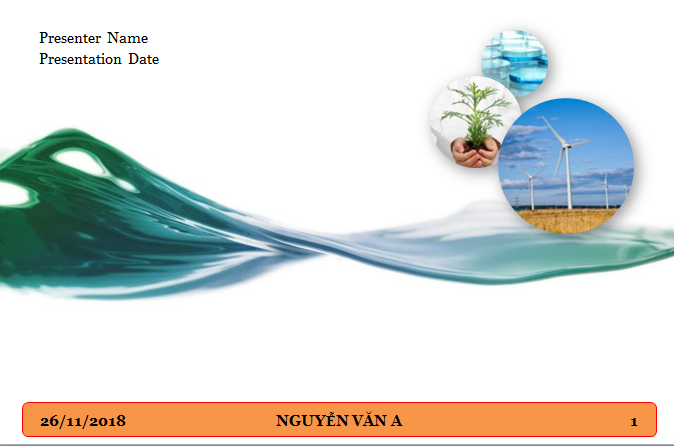 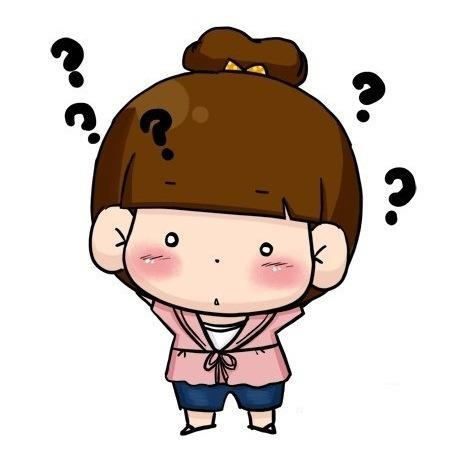 HƯỚNG DẪN HỌC TIN HỌC LỚP 5
Bài 5: ĐẶT THÔNG SỐ CHUNG CHO CÁC TRANG TRÌNH CHIẾU
Bài 5: ĐẶT THÔNG SỐ CHUNG CHO CÁC TRANG TRÌNH CHIẾU
Mục tiêu:
- Lựa chọn được phông chữ thích hợp trong các trang trình chiếu.
- Lựa chọn được màu nền cho các trang trình chiếu.
- Đặt hình thức chung cho các trang trình chiếu, như hình minh họa, số trang,…
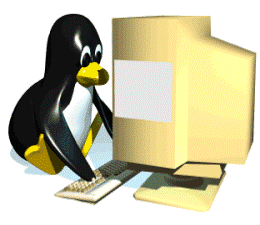 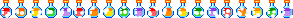 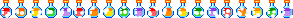 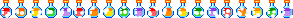 A. HOẠT ĐỘNG CƠ BẢN
1. Trang mẫu (Slide Master) là gì?
Trang mẫu (Slide Master) là công cụ hữu hiệu giúp em chỉ cần thiết kế một lần cho tất cả các trang trình chiếu như phông chữ, cỡ chữ, màu chữ, hiệu ứng…
2. Tạo trang mẫu
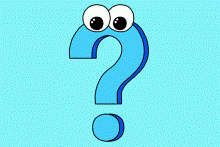 Để tạo trang mẫu ta sẽ làm như thế nào?
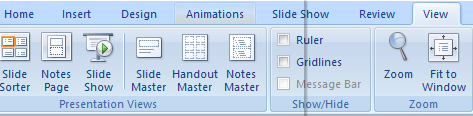 Nhấp vào thẻ View rồi chọn chức năng Slide Master
Hãy thực hiện thao tác tạo trang mẫu.
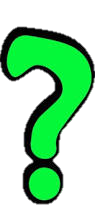 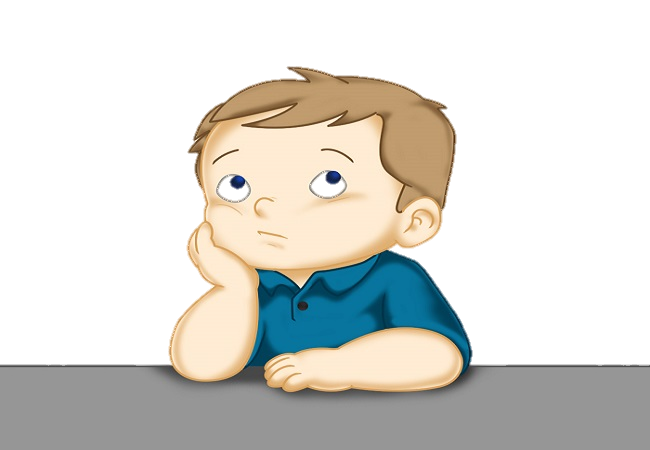 A. HOẠT ĐỘNG CƠ BẢN
3. Điều chỉnh thông số cho trang mẫu
a. Sau khi chọn Slide Master, màn hình sẽ xuất hiện trang trình chiếu số 1 (trang mẫu) bao gồm các phần:
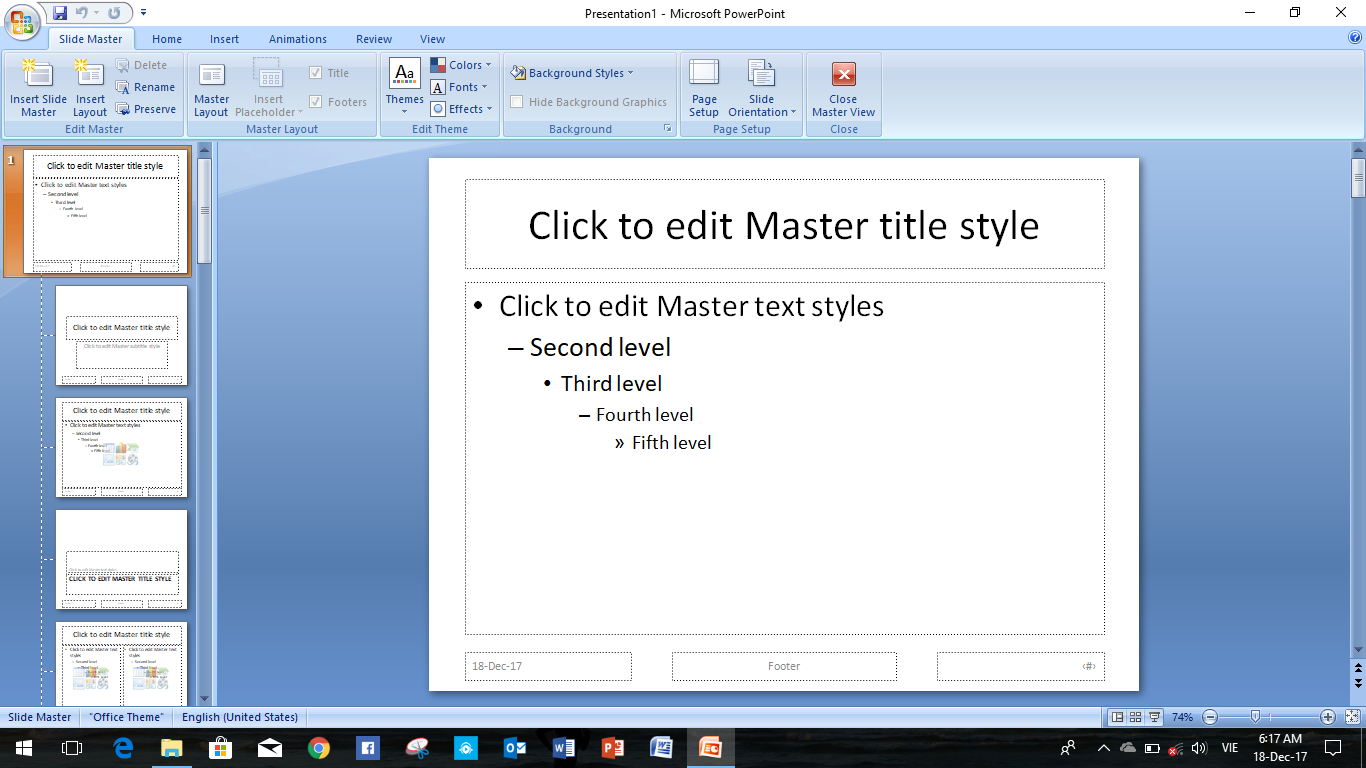 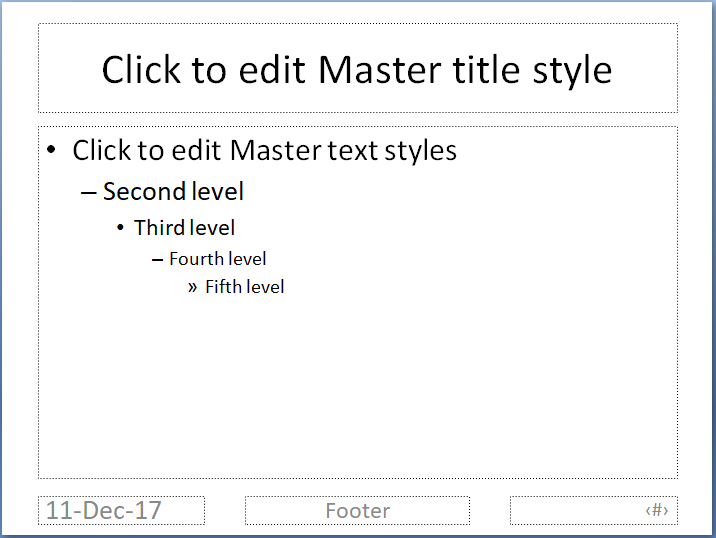 Tiêu đề trang trình chiếu
Nội dung trang trình chiếu
Các thông tin ở cuối trang: số trang, ngày tháng…
3. Điều chỉnh thông số cho trang mẫu
b. Lần lượt điều chỉnh thông số về tiêu đề, nội dung, số trang, màu nền trang mẫu.
Chẳng hạn:
- Tiêu đề và nội dung đều dùng phông Tahoma, màu xanh dương
Chọn nền cho trang mẫu
Để kết thúc các thao tác với trang mẫu, em hãy nháy 

chuột chọn Close Master View
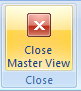 Hãy thực hiện thao tác điều chỉnh thông số về tiêu đề, nội dung và màu nền cho trang mẫu theo yêu cầu.
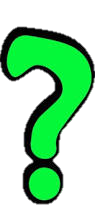 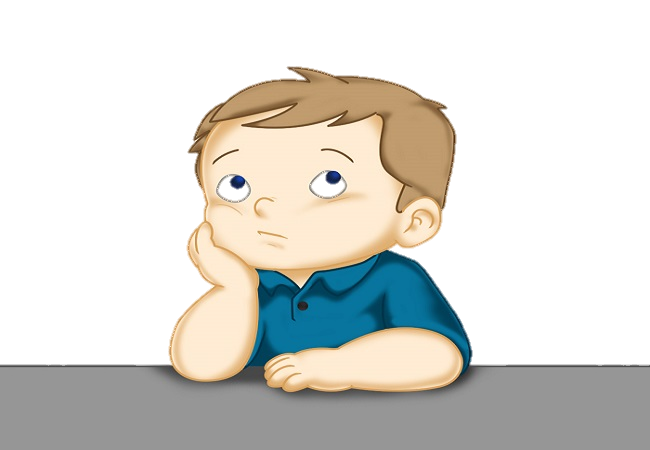 TRÒ CHƠI “AI NHANH HƠN”
3
1
2
Chọn câu trả lời đúng nhất:
1
Để tạo trang mẫu ta làm như thế nào?
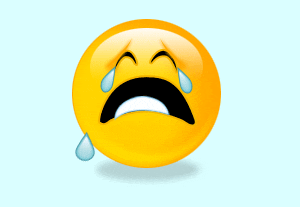 A. Vào thẻ Insert – Master
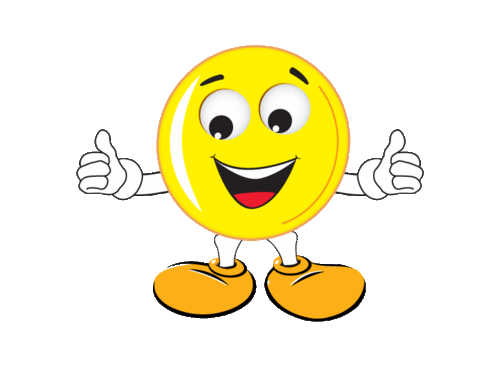 B. Vào thẻ View – Slide Master
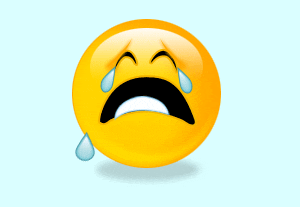 C. Vào thẻ Insert – Slide Master
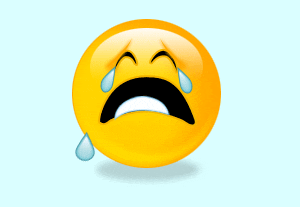 D. Vào thẻ Format – Slide Master
Chọn câu trả lời đúng nhất:
2
Sau khi đã chọn Slide Master, nội dung nào có thể điều chỉnh được?
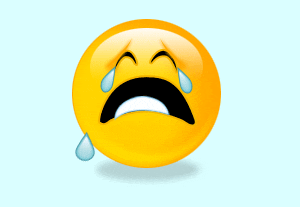 A. Tiêu đề trang trình chiếu
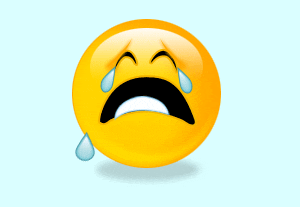 B. Nội dung trang trình chiếu
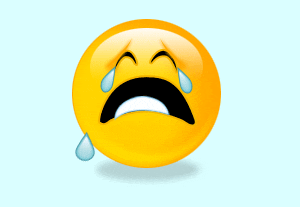 C. Các thông tin ở cuối trang: số trang, ngày, tháng…
D. Tiêu đề trang trình chiếu, nội dung trang trình chiếu, các thông tin ở cuối trang: số trang, ngày, tháng…
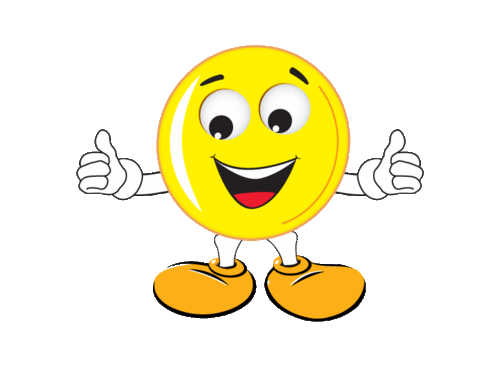 Chọn câu trả lời đúng nhất:
3
Lợi ích của công cụ Slide Master:
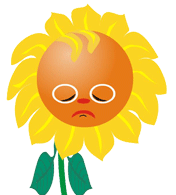 A. Là công cụ hữu hiệu cho thiết kế 1 lần các trang trình chiếu
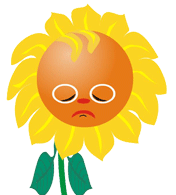 B. Tiết kiệm thời gian
C. Là công cụ hữu hiệu cho thiết kế 1 lần các trang trình chiếu; Tiết kiệm thời gian; Thao tác nhanh trong việc trình bày các trang trình chiếu.
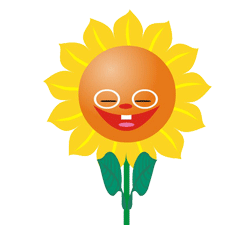 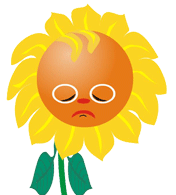 D. Thao tác nhanh trong việc trình bày các trang trình chiếu
Trang mẫu là gì?
01
02
Tạo trang mẫu
ĐẶT THÔNG SỐ CHUNG CHO CÁC TRANG TRÌNH CHIẾU
03
Điều chỉnh thông số cho trang mẫu
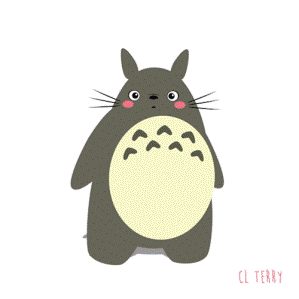 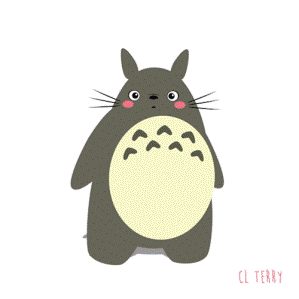 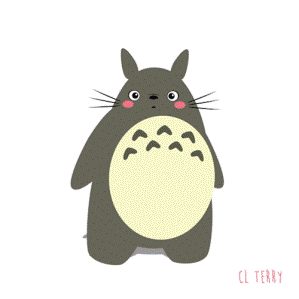 [Speaker Notes: © Copyright PresentationGo.com – The free PowerPoint library]
DẶN DÒ
Thực hành tạo trang mẫu và điều chỉnh thông số cho trang mẫu theo ý thích.
Chuẩn bị bài Đặt thông số chung cho các trang trình chiếu (phần B và phần C).
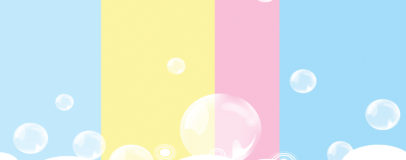 CHÚC CÁC THẦY CÔ SỨC KHỎE, THÀNH ĐẠT!
CHÚC CÁC EM CHĂM NGOAN, HỌC GIỎI!
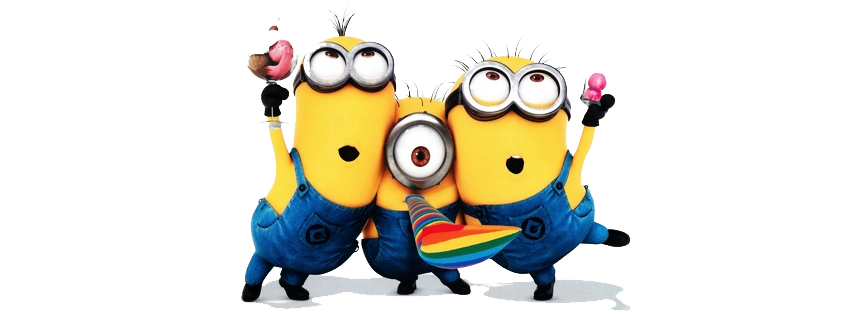 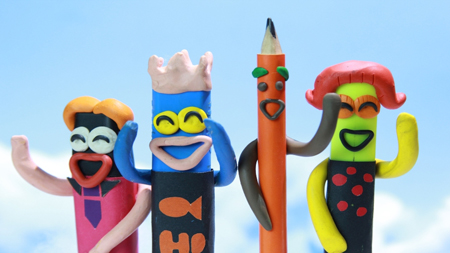 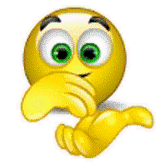 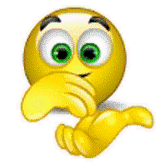 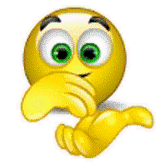 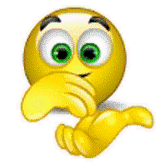 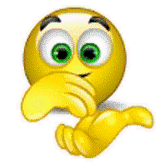 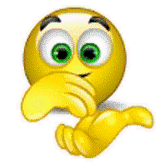 Thực hành: Điều chỉnh thông số về tiêu đề, nội dung và màu nền trang mẫu theo yêu cầu bên dưới:

Tiêu đề và nội dung đều dùng phông Times New Roman, màu đỏ

Chọn nền cho trang mẫu theo ý thích